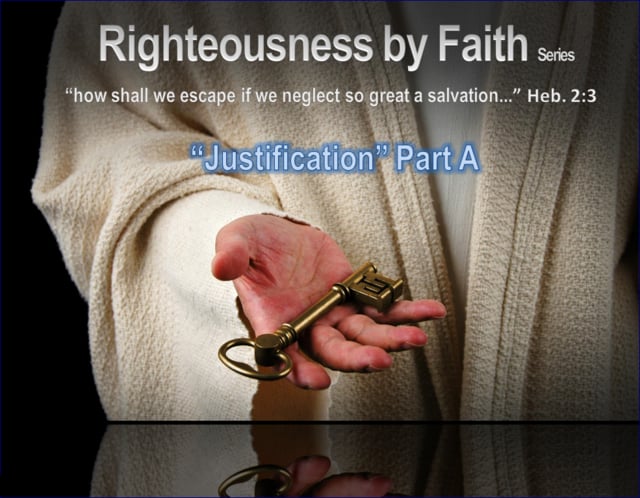 Keys To The Kingdom
Taught Here!
Ranger Church of Christ
Mesquite and Rusk St.
The Most Important Sermon I Have Ever Preached
[Speaker Notes: The Most Important Sermon I Have Ever Preached
>>>>>>>>>>>>>>>>>>>>>
    1. A good note to end the year 2018 on; is with a lesson to teach others in 2019.
    2. It is impossible for us to teach what we do not know, therefore we need to be aware of the Word of God.
    3. If we make a “New Years” resolution, let it be to teach others the “Good News” brought by Jesus Christ.]
Introduction
This title is a bold statement that I know is justified.
Why do I feel that this is the most important sermon I have ever preached?
If you are a Christian, take these verses and use them to convert others!
If you are not a Christian, please give me the next few minutes of your time.
[Speaker Notes: Introduction
>>>>>>>>>>>>>>>>>>>>    
    1. This title is a bold statement that I know is justified.
>>>>>>>>>>>>>>>>>>>>
    2. Why do I feel that this is the most important sermon I have ever preached?
>>>>>>>>>>>>>>>>>>>>>
    3. Keep Listening
>>>>>>>>>>>>>>>>>>>>>
    4. If you are a Christian, take these verses and use them to convert others!
>>>>>>>>>>>>>>>>>>>>>
    5. If you are not a Christian, please give me the next few minutes of your time and consider the Word of God.]
I. The Beginning
In the beginning God created the heavens and the earth.  (Genesis 1:1)


Notice two things
In the beginning of all eternity was God.
God created the heaven and the earth and everything in and around.
[Speaker Notes: I. The Beginning is the best place for us to start!
>>>>>>>>>>>>>>>>
    1. Genesis 1:1  
In the beginning God created the heaven and the earth.
>>>>>>>>>>>>>>>>
    2. Notice two things from this verse.
>>>>>>>>>>>>>>>>
    3. In the beginning of all eternity there was a creator – God – the Sovereign of all eternity.
>>>>>>>>>>>>>>>>
    4. God created the heaven and the earth and everything in, around, and associated with what we know as our world today.
>>>>>>>>>>>>>>>>
    5. Creation was not a primordial soup mix on a planet in space waiting for something to happen.
"Primordial soup" is a term introduced by the Soviet biologist Alexander Oparin. 
In 1924, he proposed a theory of the origin of life on Earth through the transformation, during the gradual chemical evolution of particles that contain carbon in the primordial soup.
 https://en.wikipedia.org/wiki/Primordial_soup]
II. Jesus Was at the Beginning
In the beginning was the Word, and the Word was with God, and the Word was God. He was in the beginning with God. All things were made through Him, and without Him nothing was made that was made.  (John 1:1-3)
[Speaker Notes: II. Jesus Was also at the Beginning of that Creation, as well as the Spirit of God.
>>>>>>>>>>>>>>>>>
In the beginning was the Word, and the Word was with God, and the Word was God. He was in the beginning with God. All things were made through Him, and without Him nothing was made that was made. (John 1:1-3)
-----------------------------------------
    1. The Word, dwelling with God, is none other than Jesus Christ Himself.
And the Word became flesh and dwelt among us, and we beheld His glory, the glory as of the only begotten of the Father, full of grace and truth. (John 1:14)
He was clothed with a robe dipped in blood, and His name is called The Word of God. (Revelation 19:13)
For there are three that bear witness in heaven: the Father, the Word, and the Holy Spirit; and these three are one. (1 John 5:7)]
III. Jesus Was Prophesied
How beautiful upon the mountains Are the feet of him who brings good news, Who proclaims peace, Who brings glad tidings of good things, Who proclaims salvation, Who says to Zion, "Your God reigns!"   (Isaiah 52:7)
[Speaker Notes: III. Jesus Was Prophesied, Here is one from Isaiah.
>>>>>>>>>>>>>>>>>>>>>>>>>>>>
How beautiful upon the mountains Are the feet of him who brings good news, Who proclaims peace, Who brings glad tidings of good things, Who proclaims salvation, Who says to Zion, "Your God reigns!"  (Isaiah 52:7)
    1. One of over 300 prophesy of Jesus Christ in the Old Testament.
And how shall they preach unless they are sent? As it is written: "HOW BEAUTIFUL ARE THE FEET OF THOSE WHO PREACH THE GOSPEL OF PEACE, WHO BRING GLAD TIDINGS OF GOOD THINGS!" (Romans 10:15)]
IV. Jesus Lived
At the end of the fourth Gospel that tells us about the life of Christ we read:

This is the disciple who testifies of these things, and wrote these things; and we know that his testimony is true. And there are also many other things that Jesus did, which if they were written one by one, I suppose that even the world itself could not contain the books that would be written. Amen. (John 21:24-25)
[Speaker Notes: IV. Jesus Lived, He walked and talked with people while he was here.
    1. At the end of the fourth Gospel that tells us about of the life of Christ we read:
>>>>>>>>>>>>>>>>>>>>>>>
This is the disciple who testifies of these things, and wrote these things; and we know that his testimony is true. 
And there are also many other things that Jesus did, which if they were written one by one, I suppose that even the world itself could not contain the books that would be written. Amen. (John 21:24-25)]
V. Why did Jesus Come
For God so loved the world that He gave His only begotten Son, that whoever believes in Him should not perish but have everlasting life. (John 3:16)
[Speaker Notes: V. Why did Jesus Come
>>>>>>>>>>>>>>>>>>>>>
For God so loved the world that He gave His only begotten Son, that whoever believes in Him should not perish but have everlasting life. (John 3:16)
---------------------------------------
    1. He came to fulfill the Law of Moses.
"Do not think that I came to destroy the Law or the Prophets. I did not come to destroy but to fulfill. (Matthew 5:17)
    2. He did not come to call the righteous.
But go and learn what this means: 'I DESIRE MERCY AND NOT SACRIFICE.' For I did not come to call the righteous, but sinners, to repentance." (Matthew 9:13)
    3. He did not come to bring peace.
"Do not think that I came to bring peace on earth. I did not come to bring peace but a sword. (Matthew 10:34)
    4. He did not come to be served.
just as the Son of Man did not come to be served, but to serve, and to give His life a ransom for many." (Matthew 20:28)
    5. He came to call sinners to repentance.
When Jesus heard it, He said to them, "Those who are well have no need of a physician, but those who are sick. I did not come to call the righteous, but sinners, to repentance." (Mark 2:17)

For the Son of Man did not come to destroy men's lives but to save them." And they went to another village. (Luke 9:56)]
VI. Why We Have the Word
All Scripture is given by inspiration of God, and is profitable for doctrine, for reproof, for correction, for instruction in righteousness, that the man of God may be complete, thoroughly equipped for every good work. (2 Timothy 3:16-17)
[Speaker Notes: VI. There is only on one answer to the question “Why We Have the Word?”
>>>>>>>>>>>>>>>>>>>>>>
All Scripture is given by inspiration of God, and is profitable for doctrine, for reproof, for correction, for instruction in righteousness, that the man of God may be complete, thoroughly equipped for every good work. (2 Timothy 3:16-17)
    1. If the truth will ever be known, it will come from the Scriptures given by God.
    2. To say that I do not believe the Scripture, is to say that I do not believe what God said would happen to me if I do not believe.
He who rejects Me, and does not receive My words, has that which judges him—the word that I have spoken will judge him in the last day. (John 12:48)]
VI. Why We Have the Word
For whatever things were written before were written for our learning, that we through the patience and comfort of the Scriptures might have hope.  (Romans 15:4)
[Speaker Notes: VI. Why Do We Have the Word
>>>>>>>>>>>>>>>>>>>>>>>>
For whatever things were written before were written for our learning, that we through the patience and comfort of the Scriptures might have hope.  (Romans 15:4)
    1. Everything the Scriptures teach is for our benefit and education, to ignore the Scripture is to ignore eternal life.
    2. What will happen to you following death is foretold in the Scripture, so that you may not say “I didn’t know! Or no one told me!”
    3. Paul tells us to work out our own salvation with fear and trembling. 
Therefore, my beloved, as you have always obeyed, not as in my presence only, but now much more in my absence, work out your own salvation with fear and trembling; (Philippians 2:12)]
VII. What is the Point
for all have sinned and fall short of the glory of God, (Romans 3:23)
[Speaker Notes: VII. What is the Point of the sermon or the Scriptures?
>>>>>>>>>>>>>>>>>>>>>>>
for all have sinned and fall short of the glory of God, (Romans 3:23)
    1. One must believe that he is lost before he will seek salvation; because there is no fear of eternal death, unless know you know there is eternal life.
    2. The Lord does not want anyone to be lost.
for the Son of Man has come to seek and to save that which was lost." (Luke 19:10)]
VIII. What Must I Do
HEAR
For I am not ashamed of the gospel of Christ, for it is the power of God to salvation for everyone who believes, for the Jew first and also for the Greek. (Romans 1:16)

So then faith comes by hearing, and hearing by the word of God.  (Romans 10:17)
[Speaker Notes: VIII. What Must I Do
>>>>>>>>>>>>>>>>>>>>>>>>
    1. Listen, Hear, the word of God and His plan for your Salvation!
>>>>>>>>>>>>>>>>>>>>>>>>
For I am not ashamed of the gospel of Christ, for it is the power of God to salvation for everyone who believes, for the Jew first and also for the Greek. (Romans 1:16)
>>>>>>>>>>>>>>>>>>>>>>>>>
    1. How can you believe what you have not heard?
So then faith comes by hearing, and hearing by the word of God. (Romans 10:17)
    2. Twice Jesus said: 
He who has ears to hear, let him hear! (Matthew 11:15; 13:9)
    3. Jesus knew that many, even though they were told, many would not believe.
Therefore I speak to them in parables, because seeing they do not see, and hearing they do not hear, nor do they understand. (Matthew 13:13)
    4. Listen to understand!!!!]
VIII. What Must I Do
BELIEVE
Therefore I said to you that you will die in your sins; for if you do not believe that I am He, you will die in your sins." 
(John 8:24)


But without faith it is impossible to please Him, for he who comes to God must believe that He is, and that He is a rewarder of those who diligently seek Him.  (Hebrews 11:6)
[Speaker Notes: VIII. What Must I Do
>>>>>>>>>>>>>>>>>>>>>
    1. Believe what you hear:
Therefore I said to you that you will die in your sins; for if you do not believe that I am He, you will die in your sins." (John 8:24)
    2. Listen to the Word of God when it is preached; it is preached so that you may believe.
>>>>>>>>>>>>>>>>>>>>>
    3. After understanding His word, believe what you hear from the Word of God, place your faith in God, and His Word.  
But without faith it is impossible to please Him, for he who comes to God must believe that He is, and that He is a rewarder of those who diligently seek Him. (Hebrews 11:6)]
VIII. What Must I Do
BELIEVE
And truly Jesus did many other signs in the presence of His disciples, which are not written in this book; but these are written that you may believe that Jesus is the Christ, the Son of God, and that believing you may have life in His name. (John 20:30-31)
[Speaker Notes: VIII. What Must I Do
>>>>>>>>>>>>>>>>>>>>>>>>>
    1. Let me say again Believe!
>>>>>>>>>>>>>>>>>>>>>>>>>
And truly Jesus did many other signs in the presence of His disciples, which are not written in this book; but these are written that you may believe that Jesus is the Christ, the Son of God, and that believing you may have life in His name. (John 20:30-31)
    1. If you heard, and do not believe, you will never be acceptable to God; the choice you have made is to serve the leader of this world, Satan.
    2. God instilled free will in His creation, He will not force you to believe I Him.

.]
VIII. What Must I Do
REPEPNT
I tell you, no; but unless you repent you will all likewise perish. (Luke 13:3)

Truly, these times of ignorance God overlooked, but now commands all men everywhere to repent, (Acts 17:30)
[Speaker Notes: VIII. What Must I Do to have eternal life?
>>>>>>>>>>>>>>>>>>>>
    1. REPEPNT of your past sins, ask for forgiveness.
>>>>>>>>>>>>>>>>>>>>>
I tell you, no; but unless you repent you will all likewise perish. (Luke 13:3,5)
    2. Since the age of accountability, you have know when you were sinning, and you knew you had sinned once you completed the act of sin.
>>>>>>>>>>>>>>>>>>>>>
    3. Before the written word of God, there were some who were ignorant of son, but that is no excuse for us today.
Truly, these times of ignorance God overlooked, but now commands all men everywhere to repent, (Acts 17:30)]
VIII. What Must I Do
CONFESS
"Therefore whoever confesses Me before men, him I will also confess before My Father who is in heaven. (Matthew 10:32)

Then Philip said, "If you believe with all your heart, you may." And he answered and said, "I believe that Jesus Christ is the Son of God." (Acts 8:37)
[Speaker Notes: VIII. What Must I Do
>>>>>>>>>>>>>>>>>>>>>>
    1. CONFESS your belief in God and that He raised His son Jesus from the dead.  
>>>>>>>>>>>>>>>>>>>>>
"Therefore whoever confesses Me before men, him I will also confess before My Father who is in heaven. (Matthew 10:32)
>>>>>>>>>>>>>>>>>>>>>
    2. A look at Phillip teaching the Eunuch God’s plan of Salvation shows us the good confession that is required of us today.
Then Philip said, "If you believe with all your heart, you may." And he answered and said, "I believe that Jesus Christ is the Son of God." (Acts 8:37)
    3. This good confession is to be made before men and before the Father in Heaven.]
VIII. What Must I Do
CONFESS
that if you confess with your mouth the Lord Jesus and believe in your heart that God has raised Him from the dead, you will be saved. For with the heart one believes unto righteousness, and with the mouth confession is made unto salvation. (Romans 10:9-10)
[Speaker Notes: VIII. What Must I Do
>>>>>>>>>>>>>>>>>>
    1. Confess Jesus Christ as the Son of God.
    2. Confession is made unto salvation, in other words before salvation can be obtained. 
>>>>>>>>>>>>>>>>>>>
that if you confess with your mouth the Lord Jesus and believe in your heart that God has raised Him from the dead, you will be saved. For with the heart one believes unto righteousness, and with the mouth confession is made unto salvation. (Romans 10:9-10)]
VIII. What Must I Do
BE BAPTIZED
He who believes and is baptized will be saved; but he who does not believe will be condemned. (Mark 16:16)

Therefore we were buried with Him through baptism into death, that just as Christ was raised from the dead by the glory of the Father, even so we also should walk in newness of life. (Romans 6:4)
[Speaker Notes: VIII. What Must I Do
>>>>>>>>>>>>>>>>>>>>>
    1. You must BE BAPTIZED for the remission of your sins.
>>>>>>>>>>>>>>>>>>>>>
    2. Many of the false teachers ignore the conjunction and in this verse.
He that believeth and is baptized shall be saved; but he that believeth not shall be damned. (Mark 16:16 )
    3. All emphasis is placed on believe and the words be baptized is lost with the unbaptized sinner who thinks he does not have to be baptized.
>>>>>>>>>>>>>>>>>>>>
Therefore we were buried with Him through baptism into death, that just as Christ was raised from the dead by the glory of the Father, even so we also should walk in newness of life. (Romans 6:4)
    4. It is in “the act of obedience to this command” that you are added to the church and you are baptized “in Christ” and contact the blood of Christ and its atoning forgiveness. 
    5. We are raised from the waters of baptism to walk as a new man, having put to death the old man of sin.]
VIII. What Must I Do
BE BAPTIZED
Now when they heard this, they were cut to the heart, and said to Peter and the rest of the apostles, "Men and brethren, what shall we do?" Then Peter said to them, "Repent, and let every one of you be baptized in the name of Jesus Christ for the remission of sins; and you shall receive the gift of the Holy Spirit. (Acts 2:37-38)
[Speaker Notes: VIII. What Must I Do
>>>>>>>>>>>>>>>>>>>>>>>
    1. BE BAPTIZED, it is important enough to repeat it several times in any lesson.
>>>>>>>>>>>>>>>>>>>>>>>
Now when they heard this, they were cut to the heart, and said to Peter and the rest of the apostles, "Men and brethren, what shall we do?" Then Peter said to them, "Repent, and let every one of you be baptized in the name of Jesus Christ for the remission of sins; and you shall receive the gift of the Holy Spirit. (Acts 2:37-38)
    1. Once again there is that despised conjunction and.
    2. Repent and what?
    3. Be baptized for the remission of sins.]
VIII. What Must I Do
LIVE FAITHFULLY
Therefore, my beloved brethren, be steadfast, immovable, always abounding in the work of the Lord, knowing that your labor is not in vain in the Lord. (1 Corinthians 15:58)

Be faithful until death, and I will give you the crown of life. (Revelation 2:10b)
[Speaker Notes: VIII. What Must I Do
>>>>>>>>>>>>>>>>>>>>>
    1. We must remain faithful until He comes again.
>>>>>>>>>>>>>>>>>>>>>
Therefore, my beloved brethren, be steadfast, immovable, always abounding in the work of the Lord, knowing that your labor is not in vain in the Lord.  (1 Corinthians 15:58)
    2. Jesus says to Hold Fast and Repent::
Remember therefore how you have received and heard; hold fast and repent. Therefore if you will not watch, I will come upon you as a thief, and you will not know what hour I will come upon you. (Revelation 3:3)
    3. Hold fast, because you will be tested.
>>>>>>>>>>>>>>>>>>>>>>>
Do not fear any of those things which you are about to suffer. Indeed, the devil is about to throw some of you into prison, that you may be tested, and you will have tribulation ten days. Be faithful until death, and I will give you the crown of life. (Revelation 2:10)]
IX. Share What You Know
And Jesus came and spoke to them, saying, "All authority has been given to Me in heaven and on earth. Go therefore and make disciples of all the nations, baptizing them in the name of the Father and of the Son and of the Holy Spirit, teaching them to observe all things that I have commanded you; and lo, I am with you always, even to the end of the age." Amen. (Matthew 28:18-20)
[Speaker Notes: IX. Share What You Know
    1. So we just wait until He comes again?
    2. God forbid, No!
>>>>>>>>>>>>>>>>>>>.
And Jesus came and spoke to them, saying, "All authority has been given to Me in heaven and on earth. Go therefore and make disciples of all the nations, baptizing them in the name of the Father and of the Son and of the Holy Spirit, teaching them to observe all things that I have commanded you; and lo, I am with you always, even to the end of the age." Amen.  (Matthew 28:18-20)]
What is Your Choice
Will you become a Christian today?

Will you give your life back to Christ today?

Will you share what you have heard with someone today?
[Speaker Notes: 1. What is Your Choice
>>>>>>>>>>>>>>>>>>>>
    2. Will you become a Christian today?
>>>>>>>>>>>>>>>>>>>>
    3. Will you give your life back to Christ today, if you have strayed from Him?
>>>>>>>>>>>>>>>>>>>>
    4. Will you share what you have heard today with someone who has not believed what he heard today?]
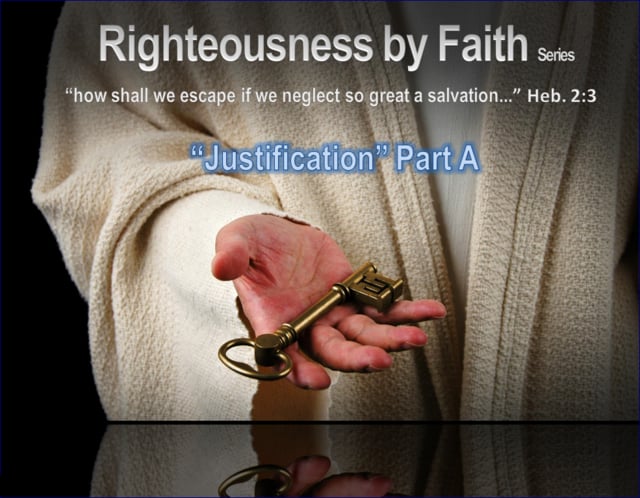 Keys To The Kingdom
Taught Here!
Ranger Church of Christ
Mesquite and Rusk St.
[Speaker Notes: 1. You Have the Key to the Kingdom, what will you do with It??
>>>>>>>>>>>>>>>>>>>>>>>]